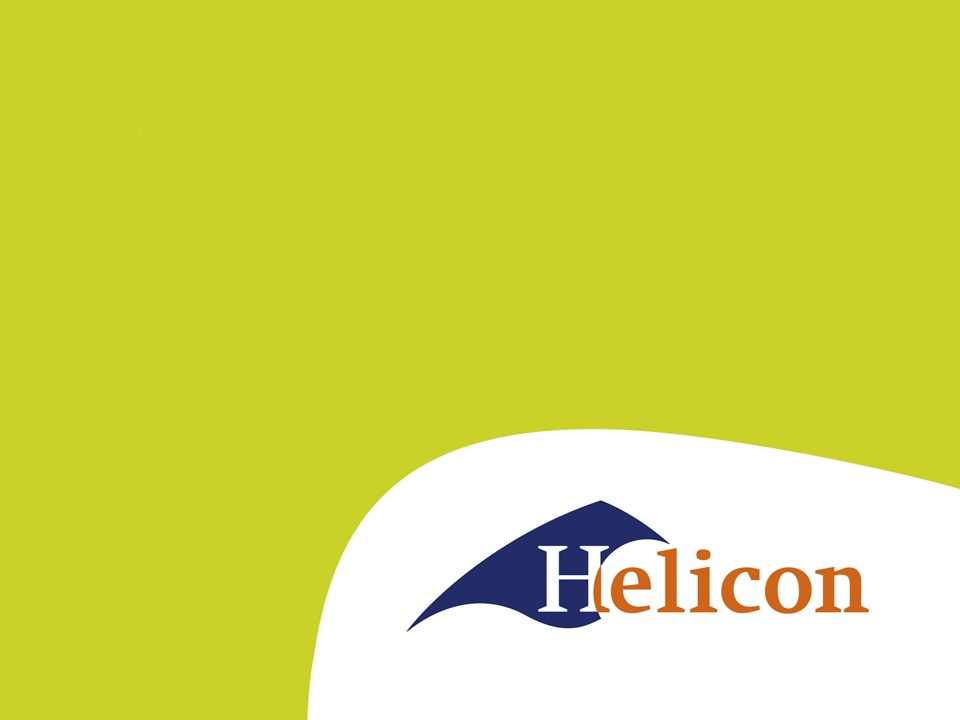 LG32 IBS2.1 Oogsten complexe machines
Onderdeel tarief berekenen – les 2
Waarom dit vak?
Vraag aan jullie:

Wat maakt een (loon)bedrijf succesvol?
Wat moet een bedrijf zeker wel hebben?
Wat moet een bedrijf zeker niet hebben?
Welk tarief vraag je aan de klant?
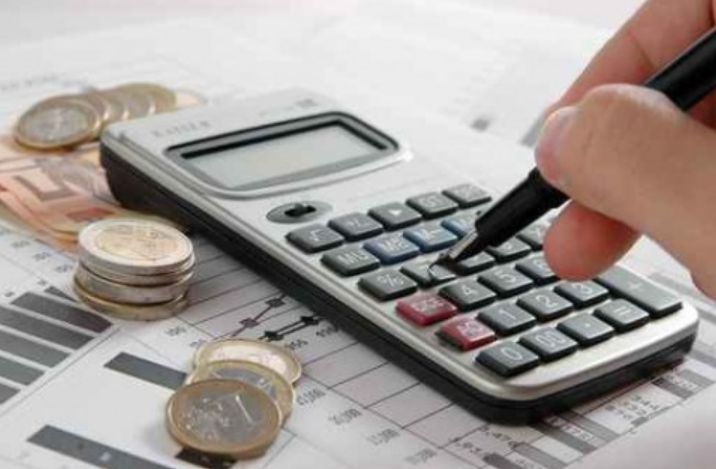 Welk tarief vraag je aan de klant?
Kostprijs
Concurrentie
Hoeveelheid werk


Grote verschillen tussen regio’s
Verschillen tussen bedrijven
Zelfs verschillen tussen klanten
Welke kosten heeft een machine?
Vaste en variabele kosten

Kunnen we die onderverdeling maken?
Afschrijving
Wat is afschrijving?
Waardevermindering productiemiddelen
Gebruik (of juist niet)
Slijtage
Modernere machines
Lineaire afschrijving
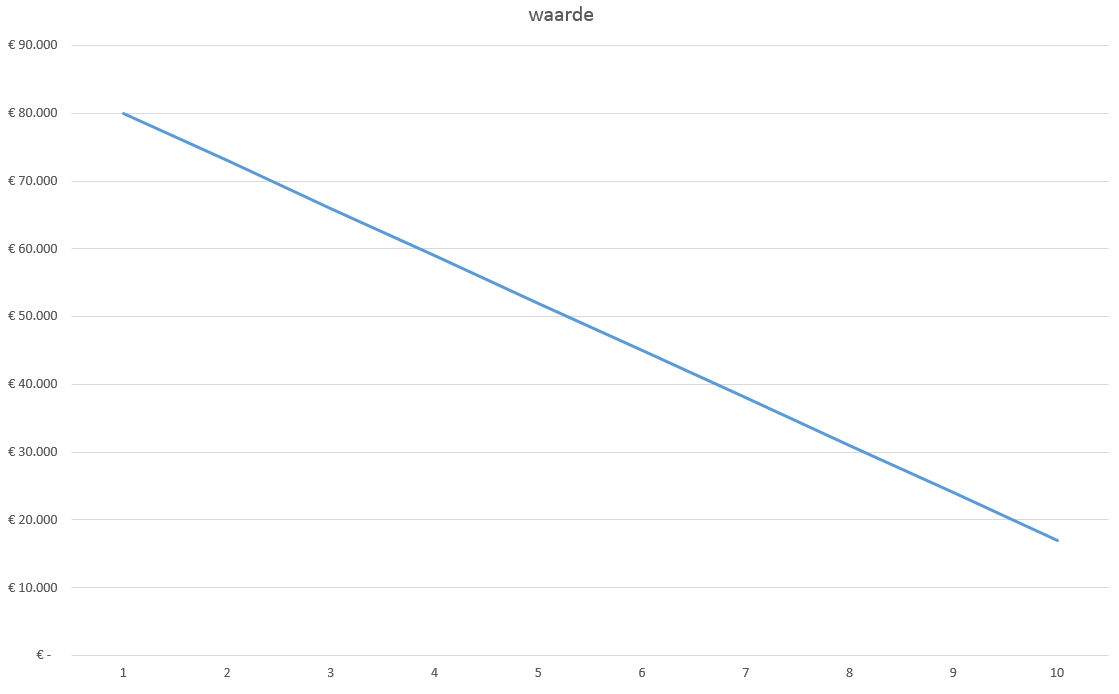 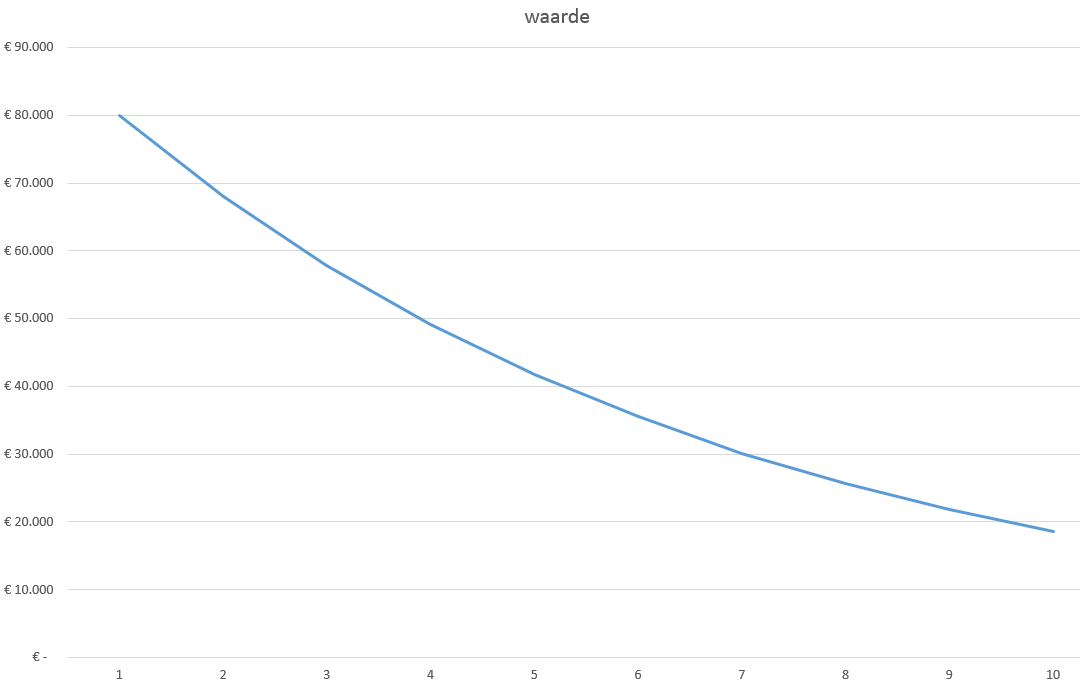 Degressief
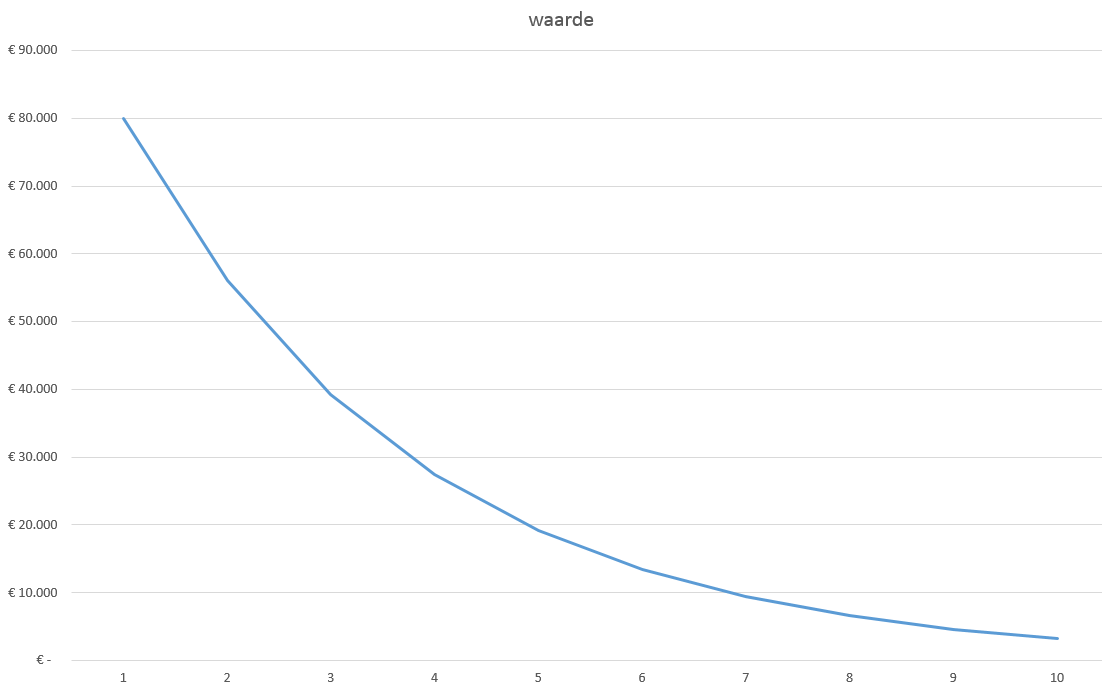 Aanschafwaarde
Vervangingswaarde
Boekwaarde
(economische) levensduur.


Je geeft het geld niet uit!
Levensduur
Technische levensduur
Economische levensduur
Gebruiksuren 
Totaal
Per jaar
3 manieren van afschrijven
Vervangingswaarde – restwaarde
	Economische levensduur
2. Vast percentage van de vervangingswaarde
3. Vast percentage van de boekwaarde
Opgaven nakijken. T/m 6
Opgaven maken t/m 13
Dat was ‘m!
Dagge bedankt zijt, da witte.